Figure 3. Parameter values for the reconstruction of the response pattern to the whole face as a linear combination of ...
Cereb Cortex, Volume 26, Issue 5, May 2016, Pages 1900–1909, https://doi.org/10.1093/cercor/bhu337
The content of this slide may be subject to copyright: please see the slide notes for details.
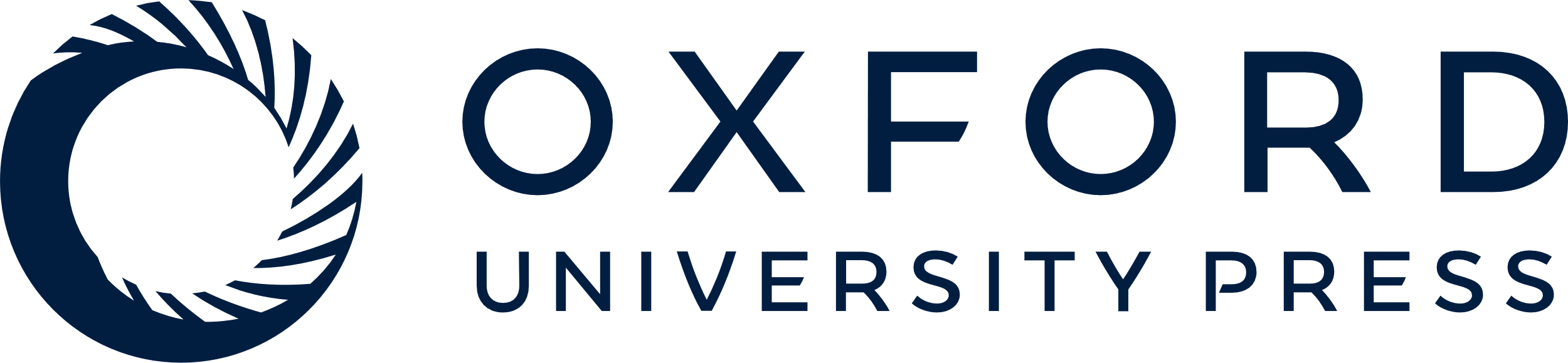 [Speaker Notes: Figure 3. Parameter values for the reconstruction of the response pattern to the whole face as a linear combination of the response patterns to the left and right face halves. The parameter for the left face is shown in dark gray, the parameter for the right face in light gray. A significantly greater contribution of the response pattern to the contralateral half was found in V1 (right V1: t(12) = 3.27, one tailed P < 0.005; left V1: t(12) = −2.1415, one tailed P < 0.05) and right ventral occipital cortex (t(12) = 4.87, one tailed P < 0.005).


Unless provided in the caption above, the following copyright applies to the content of this slide: © The Author 2015. Published by Oxford University Press. All rights reserved. For Permissions, please e-mail: journals.permissions@oup.com]